Inferring Binding Site Motifs from HT-SELEX Data
ACGT group meeting 8/5/13
Yaron Orenstein
Talk Layout
Background
Previous work on HT-SELEX technology.

Our analysis
Our analysis of the new HT-SELEX data.

Summary
Including future plans.
BACKGROUND
Biological Introduction
Transcription is regulated mainly by transcription factors (TFs) - proteins that bind to DNA subsequences, called binding sites (BSs).
TFBSs are located mainly in the gene’s promoter – the DNA sequence upstream the gene’s transcription start site (TSS).
TFs can promote or repress transcription.
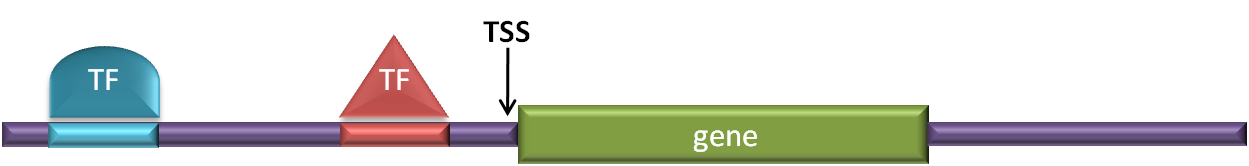 Binding Models
Affinity table		Position weight matrix
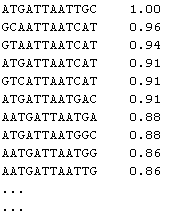 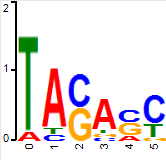 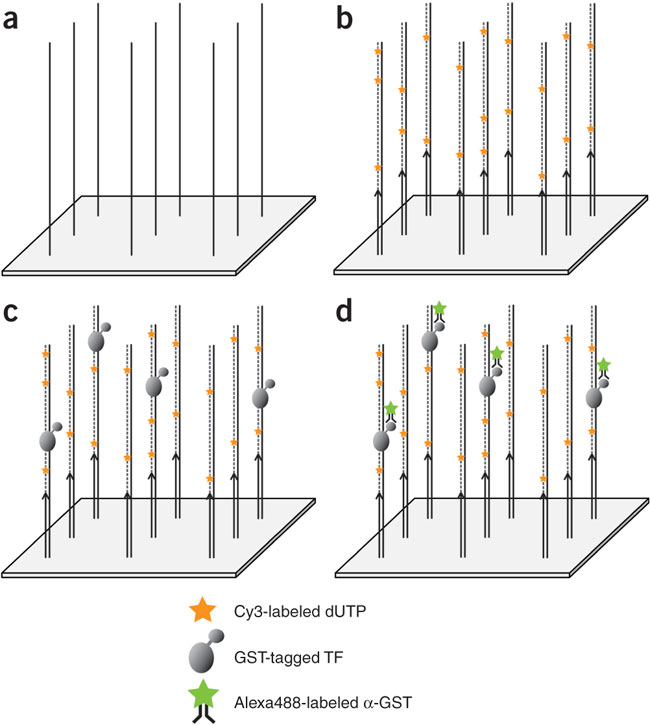 Protein binding microarrays 
(Berger et al. 06)
Limitations of PBMs
Needs high amounts of purified proteins.

High cost.

Position effects.

Limited number of sequences on the array.
HT-SELEX
First introduced in:
Jolma, A., Kivioja, T., Toivonen, J., Cheng, L., Wei, G.-H., Enge, M., Taipale, M.,Vaquerizas, J. M., Yan, J., Sillanpää, M. J., Bonke, M., Palin, K., Talukder, S., Hughes, T. R., Luscombe, N. M., Ukkonen, E., and Taipale, J. 
Multiplexed Massively Parallel SELEX for Characterization of Human Transcription Factor Binding Specificities
Genome Res. 20:861–873, 2010.

Taipale lab, University of Helsinki
Ukkonen lab, University of Helsinki
HT-SELEX
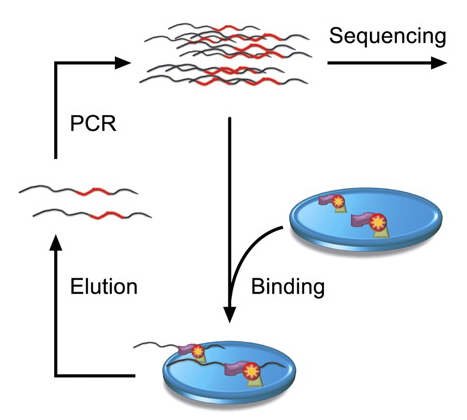 Output: Sequence File per Cycle
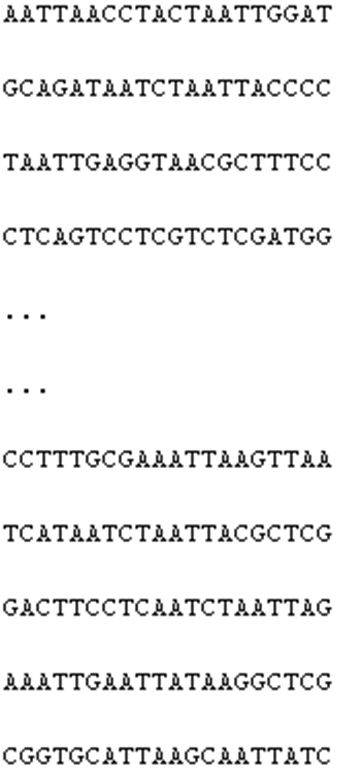 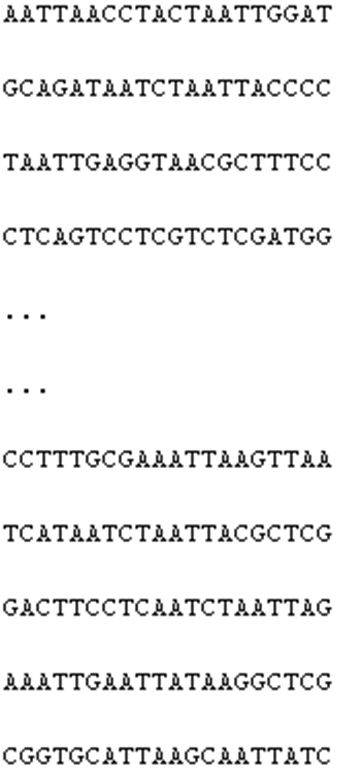 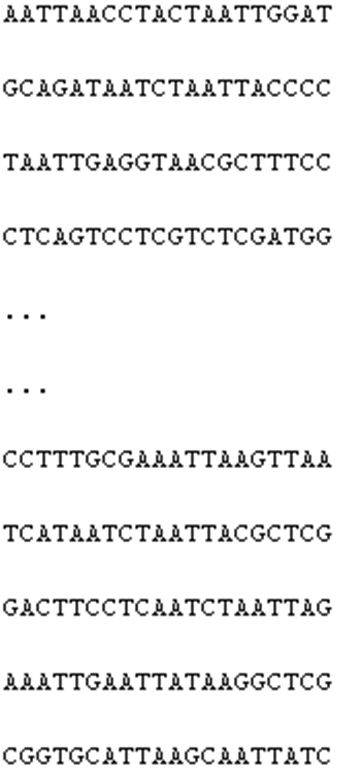 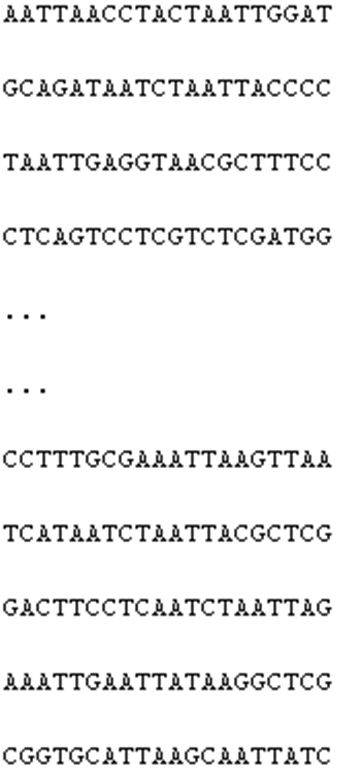 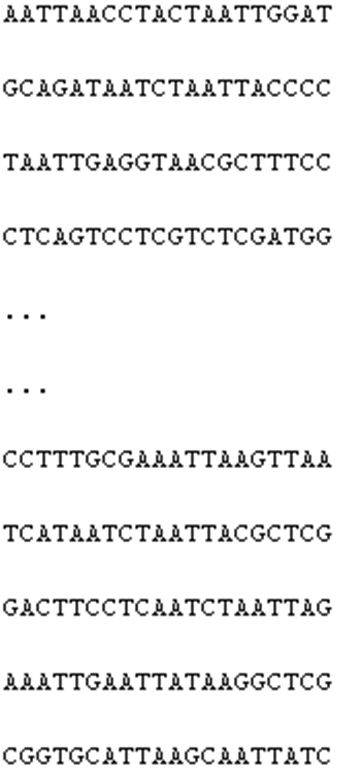 Around 200,000 sequences per file
Cycle 0
Cycle 4
Cycle 2
Cycle 1
Cycle 3
Bioinformatic Quality Control (1/3)
For 5-11 - identify the most enriched k-mer.
Plot the incidence of all k-mers as a function of the hamming distance.
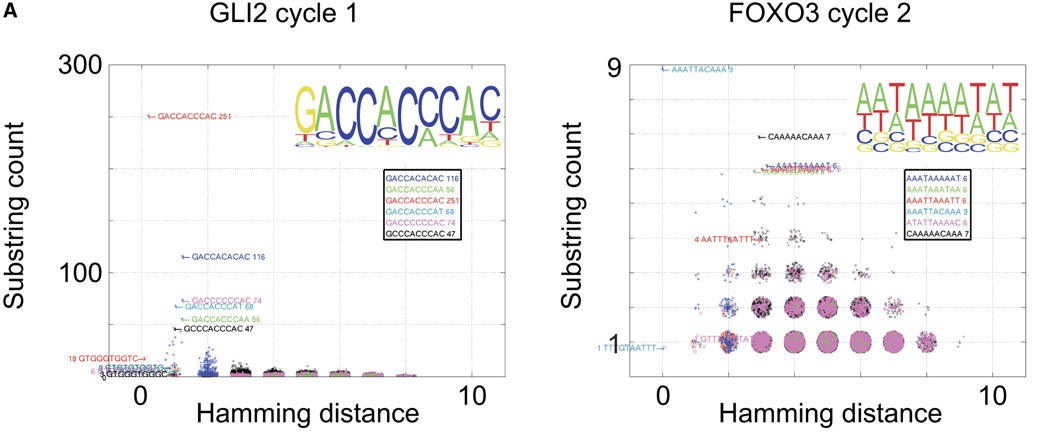 Bioinformatic Quality Control (2/3)
Frequency of the top k-mer at each position.
Forward (light blue), reverse (yellow),          both (blue), control (red).
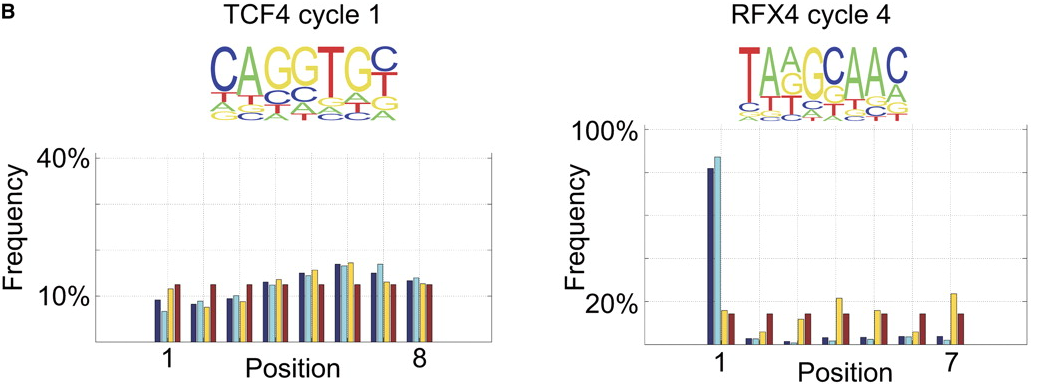 Bioinformatic Quality Control (3/3)
Enrichment of random and top k-mers.
Right figure is probably due to contamination from an adjacent plate.
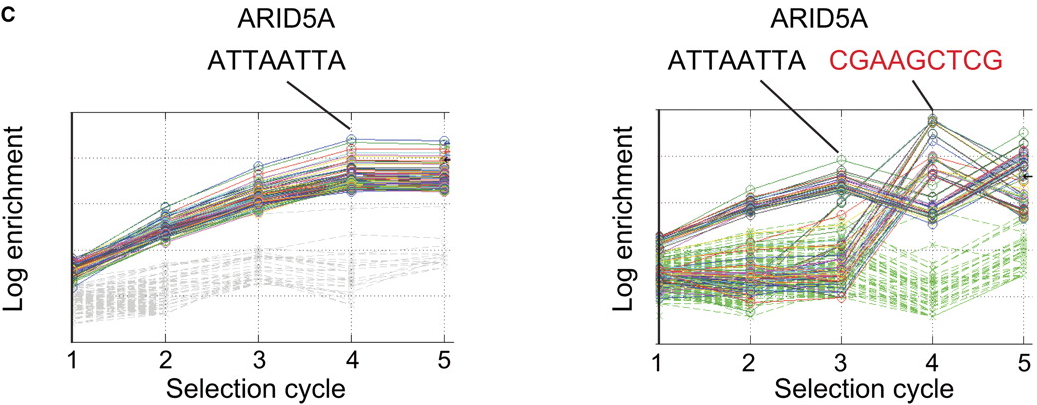 Generation of Binding Models
Generate 5-12-long PWMs using k-mers W, for which dH(S, W) ≤ 1, where S is the consensus.
Correct for non-specific carryover.
Select PWM that was derived from at least 500 sequences (preferably, more than 3000), with highest information content. 
Use earliest possible cycle (to avoid distortion caused by exponential enrichment).
Correction for Non-Specific Carryover
fk = fraction of non-specific sequences in cycle k.
				fk+1 = λ fk
fk estimated by the sum of the number of occurrences of all 8-mers that rank between 25% to 75% in relative abundance divided by the number of sequences Nk.

Then, for the count matrices Mk+1 and Mk generated using the same consensus:
		Mcorrected = Mk+1 – (λ Nk+1/Nk) Mk
SELEX-seq
A competing technology published in:
Slattery, M., Riley, T., Liu, P., Abe, N., Gomez-Alcala, P., Dror, I., Zhou, T., Rohs, R., Honig, B., Bussemaker, H.J., and Mann, R.S. 
Cofactor Binding Evokes Latent Differences in DNA Binding Specificity between Hox Proteins
Cell 147:1220-1221, 2011.

Bussemaker lab, Columbia University
Mann lab, Columbia University
SELEX-seq Technology
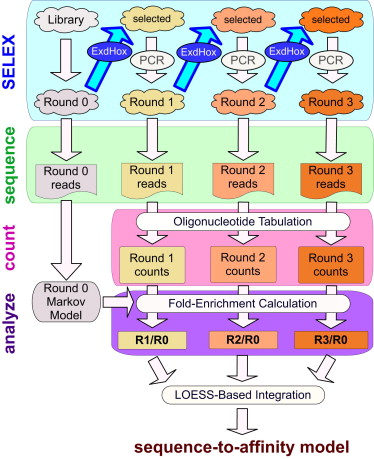 Initial library is 16bp random oligos.

Filtering by electrophoretic mobility shift assays.

At least three rounds for Exd-Hox complex.
Computational Inference
Based on first rounds to avoid over-selection.
R0 modeled using a 5th-order Markov model.
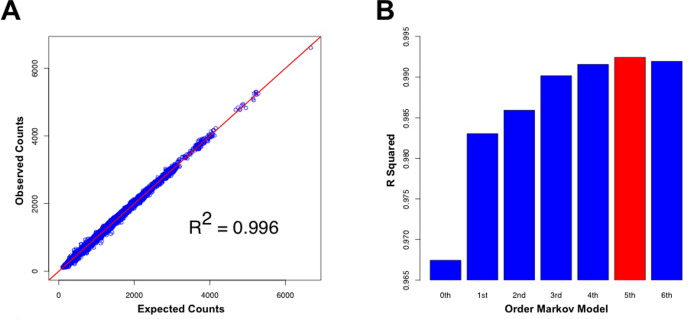 Determining the Length
For each length, calculate the information gain (Kullback-Leibler divergence of R2 relative to R0).
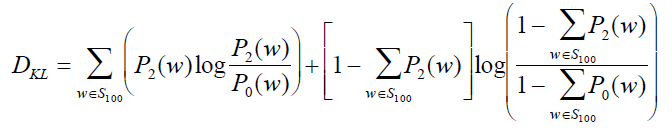 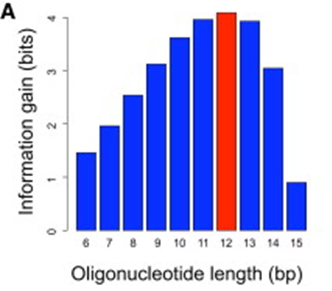 S100 = all k-mers that appear at least 100 times in R2 
(the rest are treated as a signle category)

Pi(w) = frequency of k-mer w at cycle i
Relative Affinity Estimates
Used a LOESS-based regression to build a sequence-to-affinity table (combines higher accuracy of R1 and higher precision of R2).
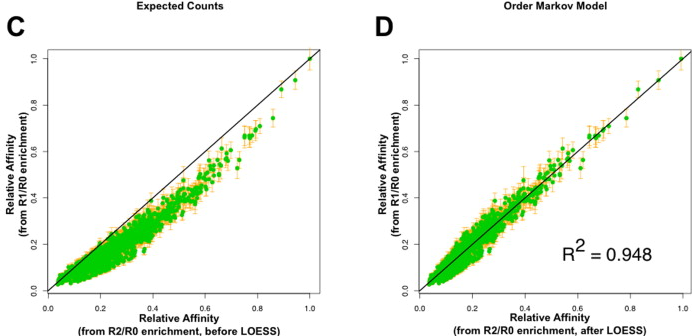 The affinities computed as (Rn/R0)1/n are corrected for any non-linear bias after LOESS regression on R1/R0.
Affinity Table
R1 count is divided by that of the highest-affinity motif.
R2 count is the square root of the ratio R2/R0.
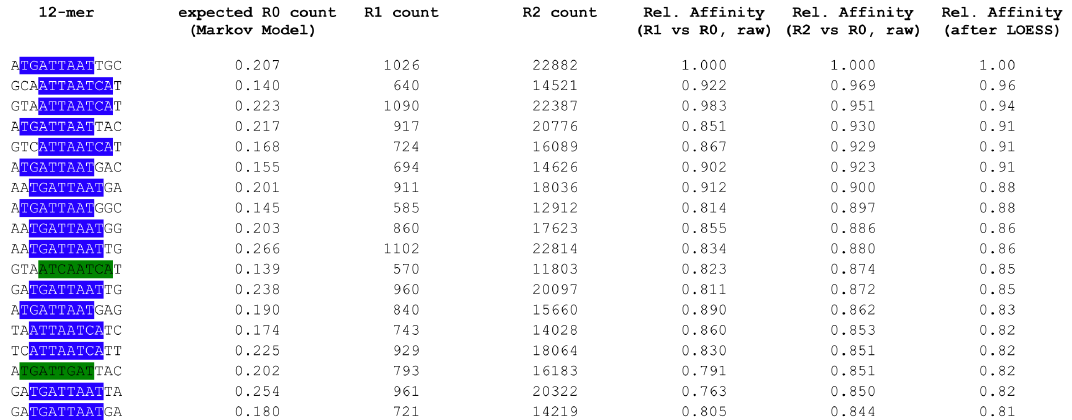 The New Data Sets
Published in:
Jolma, A., Yan, J., Whitington, T., Toivonen, J., Nitta, K.R., Rastas, P., Morgunova, E., Enge, M., Taipale, M., Wei, G., Palin, K., Vaquerizas, JM., Vincentelli, R., Luscombe, NM., Hughes, TR., Lemaire, P., Ukkonen, E., Kivioja, T. and Taipale, J. 
DNA-Binding Specificities of Human Transcription Factors
Cell 152:327-39, 2013.

Taipale lab, University of Helsinki
Ukkonen lab, University of Helsinki
Genome-Scale TF-DNA-Binding Specificity Assay
The set contains 411 different TFs.
OUR ANALYSIS
Predicting PBM binding (1/2)
We used the HT-SELEX-derived motifs (published in the Cell paper) to predict bound PBM probes.



Average AUC over 130 profiles.
Predicting PBM binding (2/2)
In 70 profiles, results are worse by > 0.05.
In 21 profiles, results were slightly better using HT-SELEX.

Histogram of
AUC results:
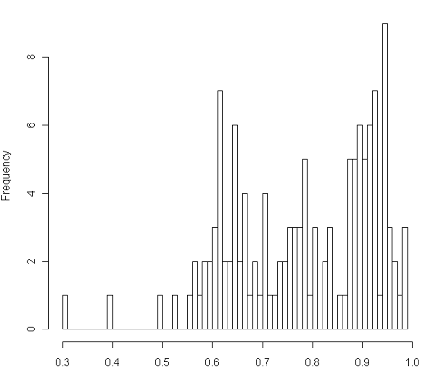 Model-independent Comparison (1/2)
We calculated the correlation between the top 100 k-mers.
PBM k-mers scored by average binding intensity, HT-SELEX using different criteria.
Results are average correlation over 237 profiles using 100 top PBM-ranked k-mers.
Model-independent Comparison (2/2)
Results show only partial agreement.


Histogram of
correlation 
results:
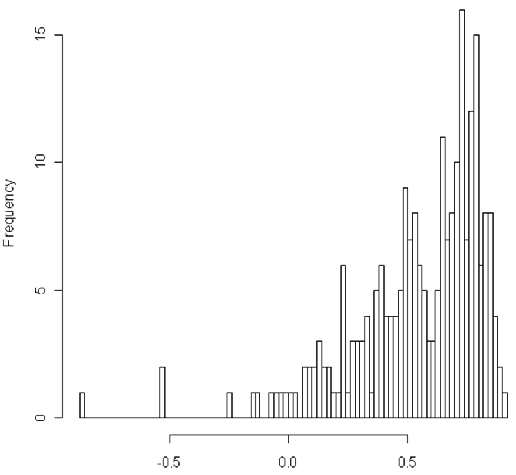 Examples of disagreement
E2F2					


						Mybl1
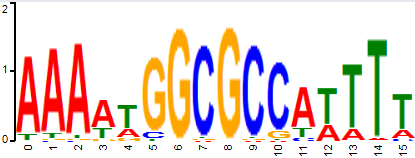 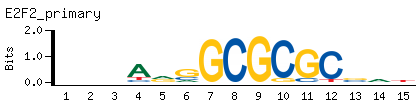 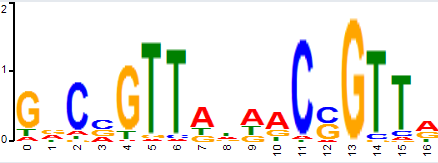 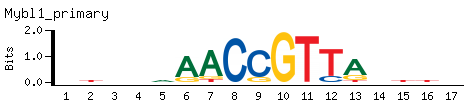 Examples from the Cell paper
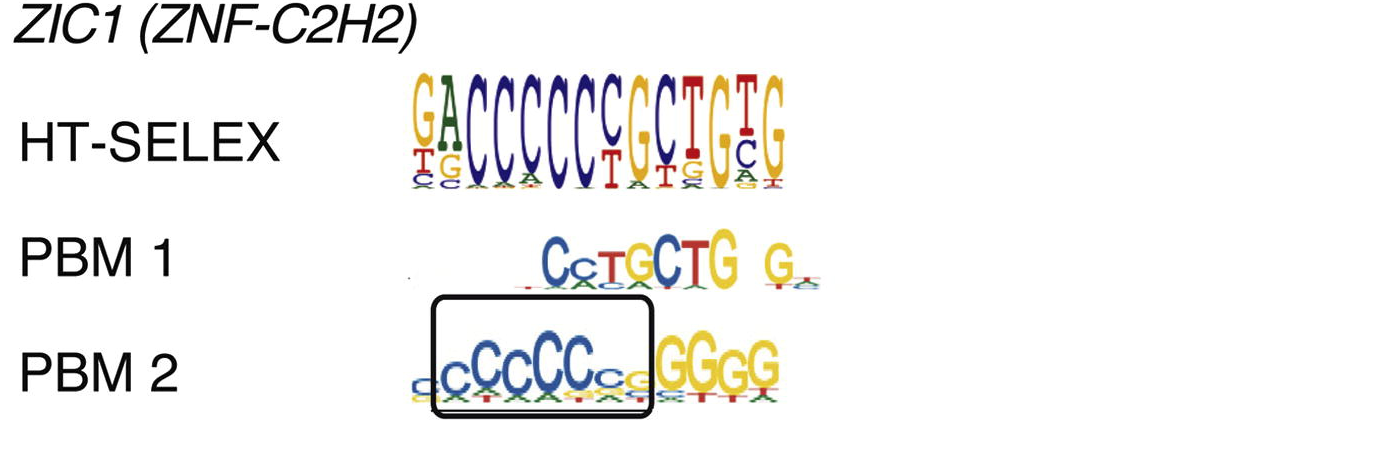 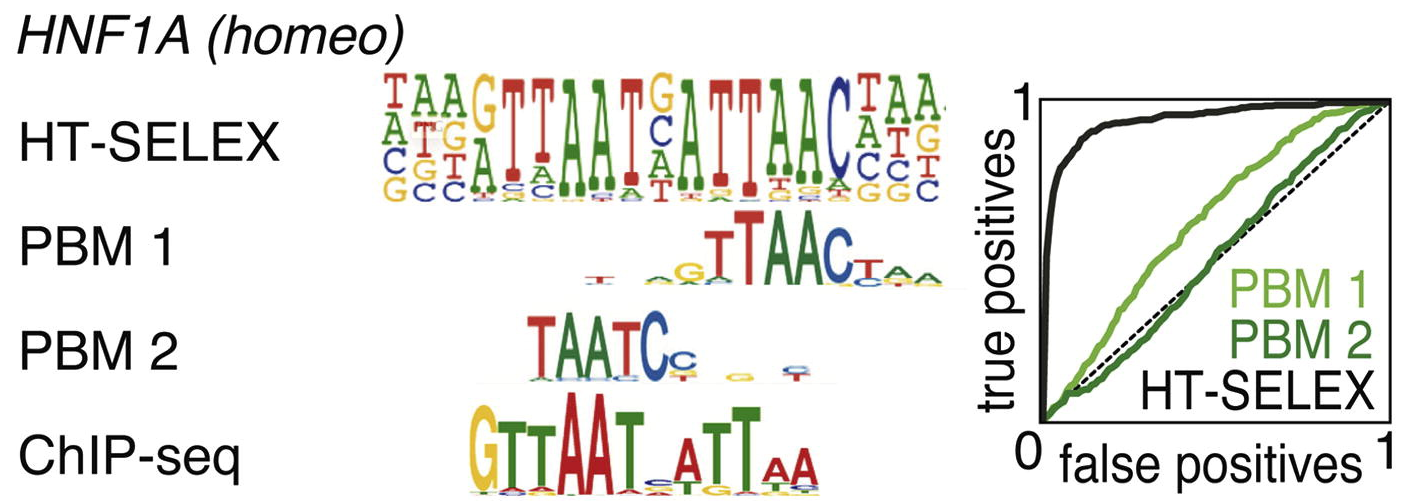 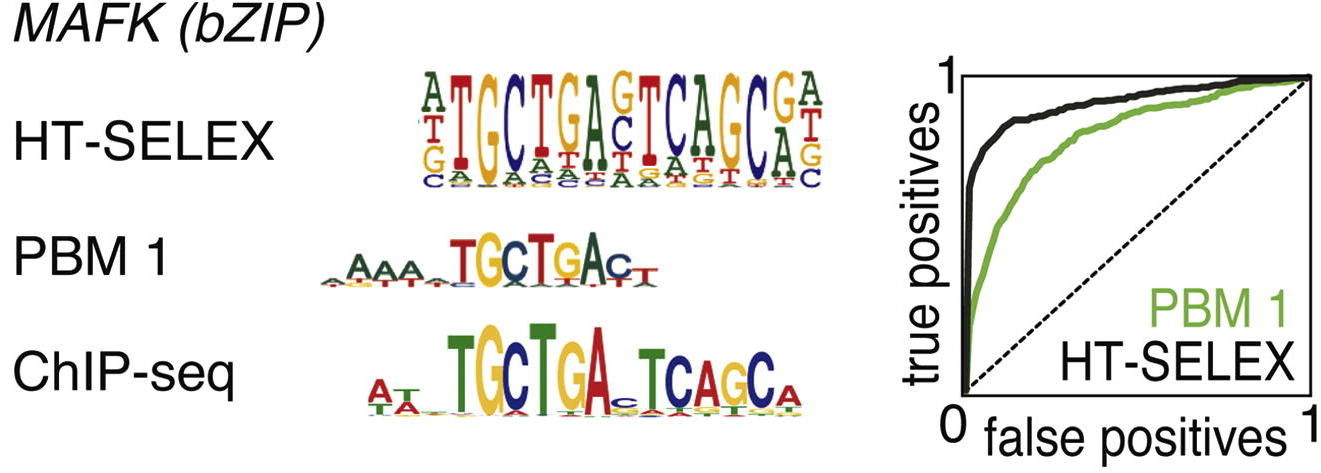 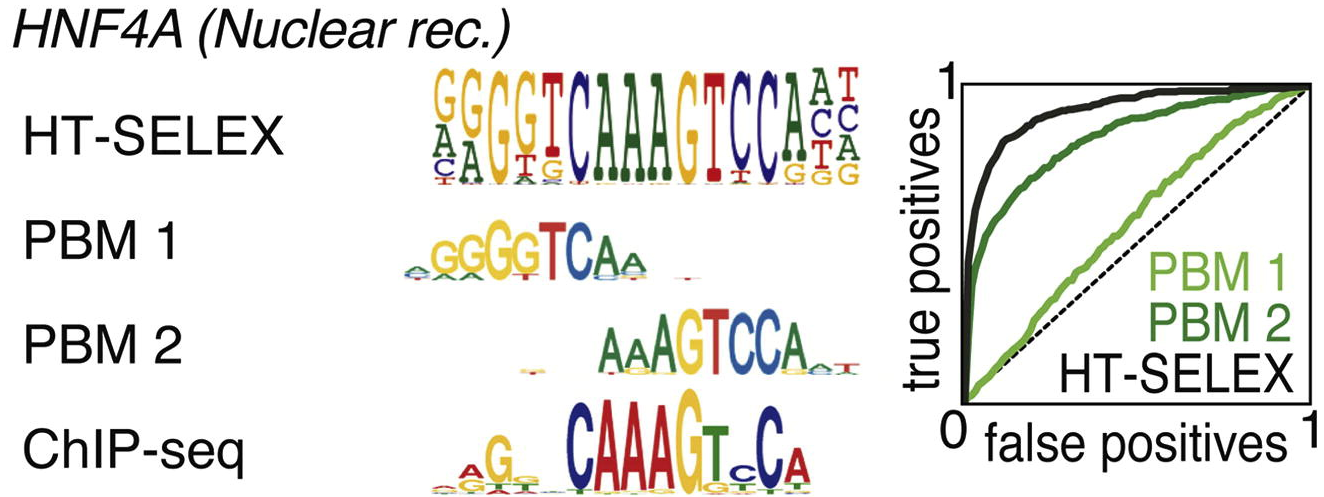 Attempt to Build a Model
Choose the consensus k-mer S (using different criteria: count, ratio etc.).
Build the model based on the k-mers at hamming distance ≤ 1 from S.
Average AUC over 130 PBM profiles.
Average AUC over 63 ChIP-seq experiments (ENCODE).
Determining the Consensus K-mer
In about 20% of the cases, either the count or the ratio criterion fail to find the consensus.

This could be due to various biases:
Initial pool of oligos (not uniform).
Filtering bound segments by washing.
Amplification by PCR .
High-throughput sequencing.
An Example for a False Consensus 1
TF: Prop1

HT-SELEX seed: TAATYNAATTA
PBM seed: TTAATTAA
Count seed: CCCCCCCC
Ratio seed: AATTCAAT
An Example for a False Consensus 2
TF: FOXJ3
HT-SELEX seed: RTAAACAA
PBM seed: GTAAACAA
Count seed: AAAAAAAA
Ratio seed: CCCTCCCC
An Example for a False Consensus 3
TF: TCF7
HT-SELEX seed: AAGATCAAAGG
PBM seed: AGATCAAAG
Count seed: CCCACCCA
Ratio seed: ACGGGGCG
An Example for Nucleotide Bias
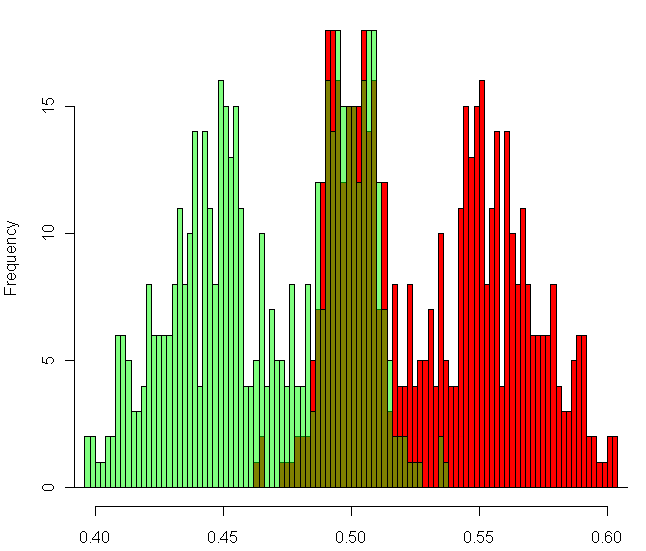 CG/AT distribution
in the first cycle.

CG’s are more 
common.
SUMMARY
Previous Work
HT-SELEX is a new high-throughput technology to measure TF-DNA binding in vitro .

A recent study published hundreds of HT-SELEX experiments on human TFs.

Previous methods should be put to the test; we are looking for possible improvements.
Our Analysis
PBM and HT-SELEX agree only partially.

Attempts to build binding models reveal noisy data, possibly due to various biases.

We aim to develop a new method to overcome these biases, and highlight the real difference between the technologies.
Future Plans
Determine a robust criterion to find the consensus k-mer, based on several cycles.

Build a model based on different k-mers (not necessarily those that differ by one base).

Conclude which technology is better, and its disadvantages and advantages compared to the other.